Государственное общеобразовательное учреждениеСредняя общеобразовательная школа  № 552Международные экипажи.
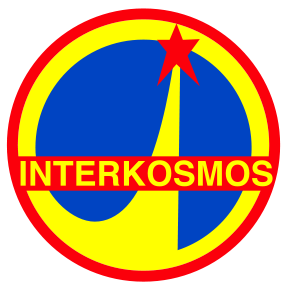 Над проектом работали:
Ученица10 «А»:
Галунова Алина
Руководитель:
Учитель физики 
Телегина Н.М.
Технический редактор:
Горюнова М.Г.
Санкт-Петербург, г. Пушкин
Ноябрь 2010 года
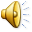 «Интеркосмос» — советская космическая программа, позволившая комонавтам и организациям дружественных СССР стран участвовать в космических исследованиях.
Участники полетов:
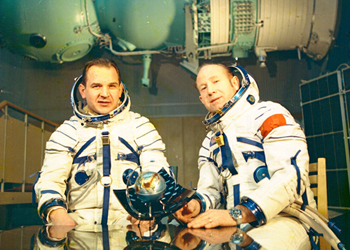 СССР – Чехословакия
СССР – Польша
СССР – Германия
СССР – Болгария
СССР – Венгрия
СССР – Вьетнам
СССР – Куба
СССР – Монголия
СССР – Румыния
Союз Советских 
Социалистических Республик
(СССР)
Чехословакия (ЧССР)
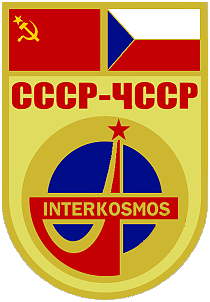 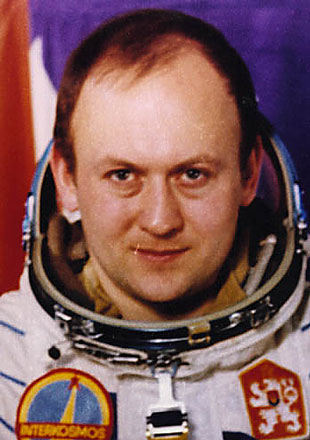 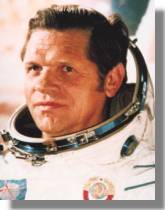 Космонавты:
Алексей Губарев и Владимир Ремек 
Дата: 2-10 марта 1978
Корабль: Союз-28
Алексей Губарев 47 лет.
Владимир Ремек 30 лет.
Союз Советских 
Социалистических Республик
(СССР)
Польша(ПНР)
Космонавты: 
Петр Климук и Мирослав Гермашевский
Дата: 27 июня-5 июля 1978
Корабль: Союз-30
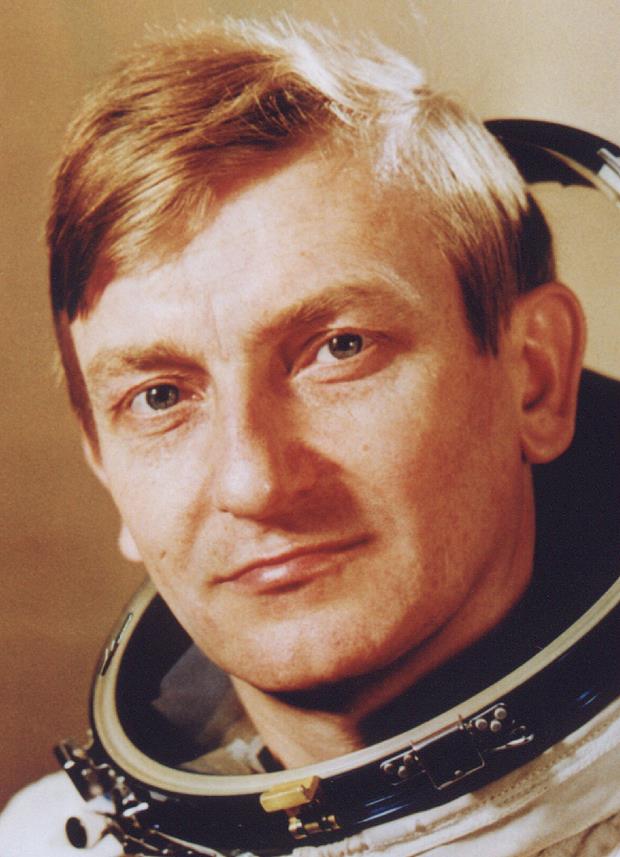 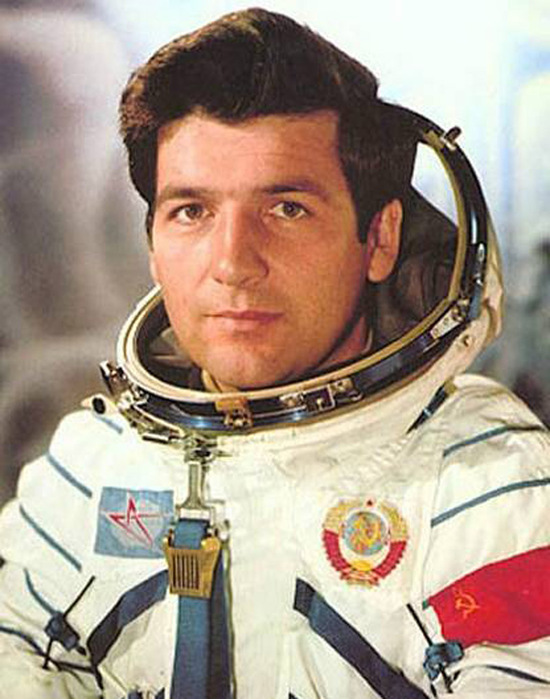 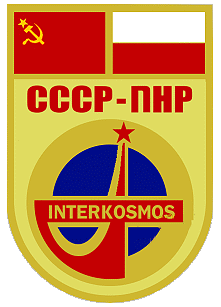 Петр Климук 36 лет.
Мирослав 
Гермашевский 37 лет.
Германская Демократическая Республика  (ГДР)
Союз Советских Социалистических Республик(СССР)
Космонавты: 
Быковский Валерий 
и 
Зигмунд Йен
Дата: 26 августа-3 сентября 1978
Корабль: Союз-31, Союз-29
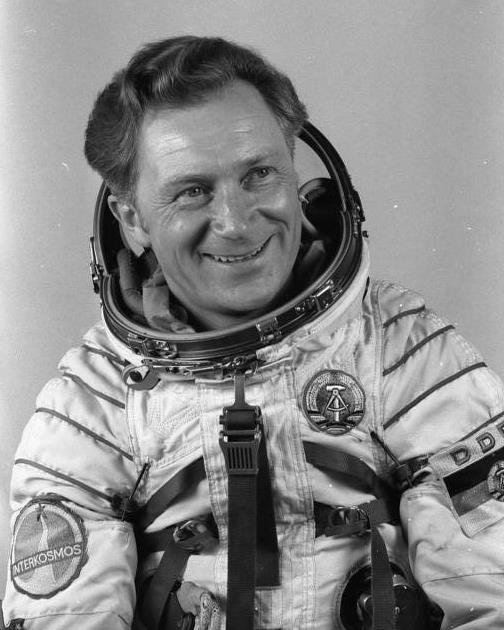 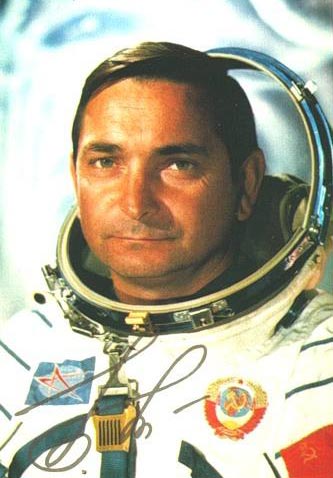 Зигмунд Йен 41 год.
Быковский Валерий 44 года.
Союз Советских Социалистических Республик(СССР)
Болгария (НРБ)
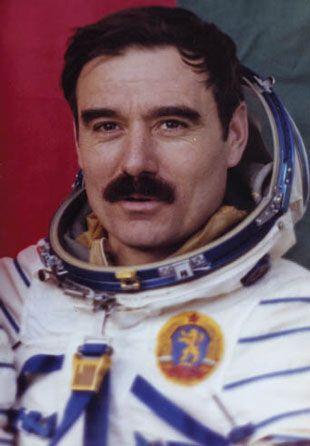 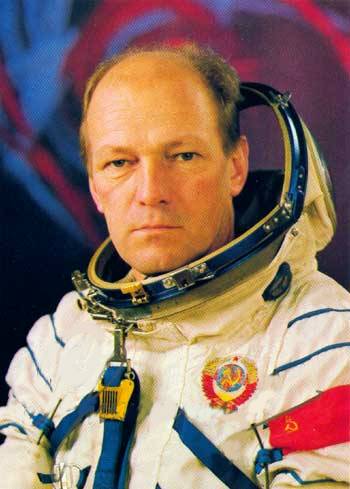 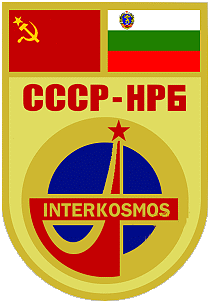 Космонавты: 
Николай Рукавишников 
и
Георги Иванов
Дата: 10 – 12 апреля 1979
Корабль: Союз-33
Николай Рукавишников 
47 лет.
Георги Иванов 39 лет.
Союз Советских Социалистических Республик(СССР)
Венгрия (ВНР)
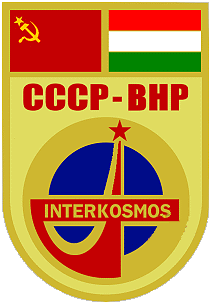 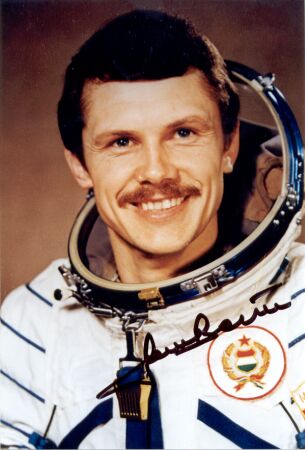 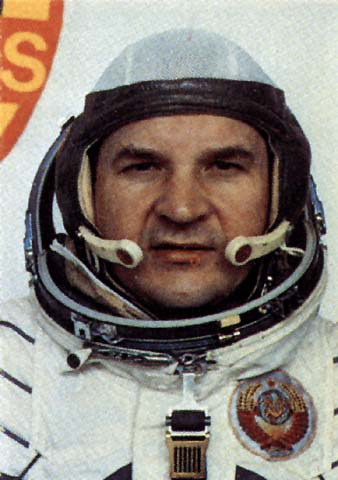 Космонавты: 
Валерий Кубасов
 и 
Берталан Фаркаш
Дата: 26 мая-3 июня 1980
Корабль: Союз-36, Союз-35
Берталан Фаркаш 31 год.
Валерий Кубасов 45 лет.
Союз Советских Социалистических Республик(СССР)
Вьетнам (СРВ)
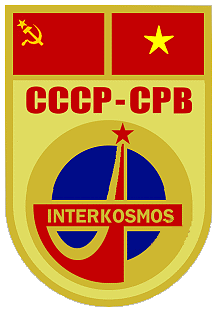 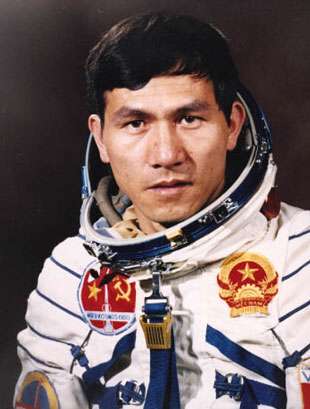 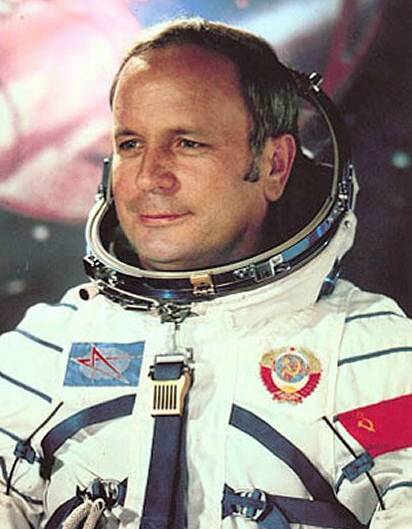 Космонавты: 
Горбатко Виктор
И
Фам Туан.
Дата: 23-31 июля 1980
Корабль: Союз-37, Союз-36
Горбатко Виктор 46 лет.
Фам Туан 33 года.
Куба
Союз Советских Социалистических Республик(СССР)
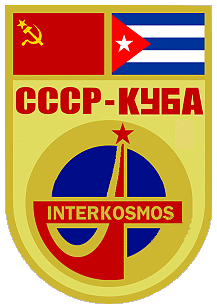 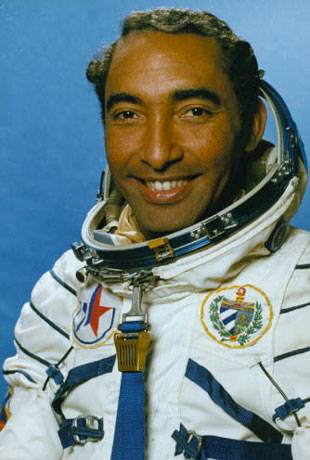 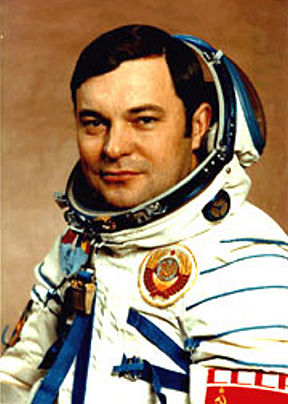 Космонавты: 
Юрий Викторович
и
Арнальдо Мендес.
Дата: 18-26 сентября 1980
Корабль: Союз-38
Юрий Викторович 36 лет.
Арнальдо Мендес 38 лет.
Союз Советских Социалистических Республик(СССР)
Монголия (МНР)
Космонавты: 
Владимир  Джанибеков
и
Жугдэрдэмидийн Гуррагчаа
Дата: 22-30 марта 1981
Корабль: Союз-39
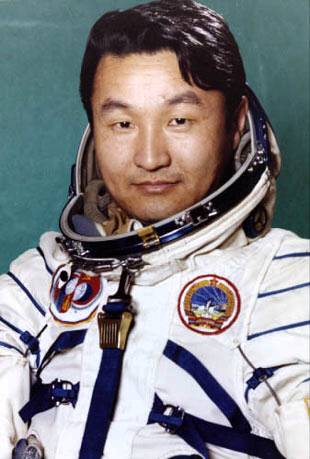 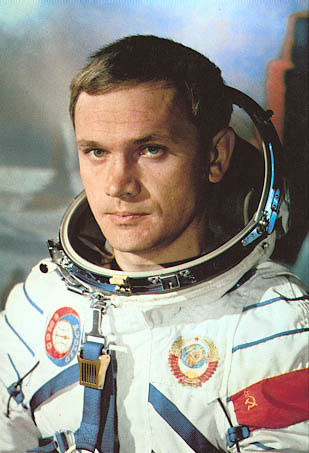 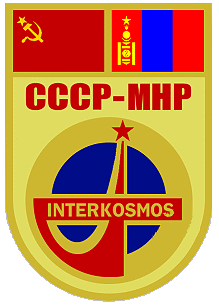 Владимир Джанибеков 39 лет
Жугдэрдэмидийн 
Гуррагчаа 34 года.
Союз Советских Социалистических Республик(СССР)
Румыния (СРР)
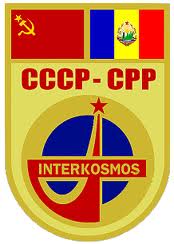 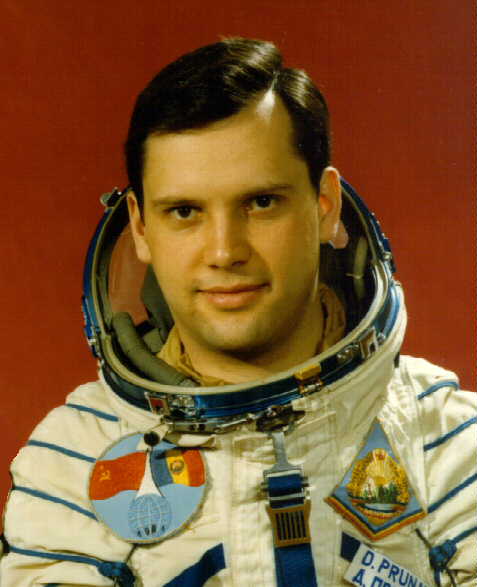 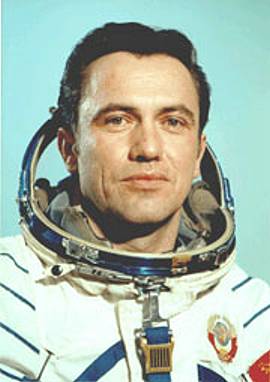 Космонавты: 
Попов Леонид
и
Прунариу Дорин
Дата: 14-22 мая 1981
Корабль: Союз-40
Попов Леонид 36 лет.
Прунариу Дорин 29 лет.
ОС «Мир» – это выдающееся научно-техническое достижение конца ХХ века. По своей значимости она перешагнула национальные границы и стала достоянием не только России, но и всего мирового сообщества.
Основные параметры ОС «МИР»
Три основных принципа  концепции МКС «МИР»
1) Модульность
2) Адаптация к изменениям задач в ходе полета в течение всего срока эксплуатации
    3) Ремонтопригодность
Базовый блок был выведен на орбиту 20 февраля 1986 года. Затем в течение 10 лет один за другим были пристыкованы ещё шесть модулей.
Первый международный полет: Союз ТМ-3 с 22 июля по 29 декабря 1987
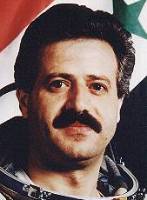 Александр Викторенко
Александр Александров 
	Мухаммед Фарис (Сирия )
Это третья экспедиция на «Мир». Фарис был первым сирийским космонавтом.
Космодром «Байконур»
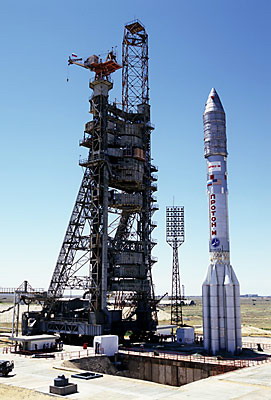 Первый и крупнейший в мире космодром, расположен на территории Казахстана, недалеко от поселка Тюратам. С космодрома возможны запуски различных типов ракет-носителей. Один из трёх космодромов планеты, наряду с космодромами Мыс Канаверал, США и Цзюцюань, Китай, предназначенных для запуска аппаратов с космонавтами на борту.
Космодром «Байконур»
С космодрома «Байконур» был осуществлён запуск первого искусственного спутника Земли и первый полёт человека в космос, запускались орбитальные станции серий «Салют», «Мир», система многоразового использования «Энергия» — «Буран», межпланетные космические аппараты, искусственные спутники Земли.
«Байконур» и ОС «МИР»
19 февраля 1986 с космодрома «Байконур» была запущена советская орбитальная станция «Мир». До конца девяностых годов станция активно эксплуатировалась: ее посещали иностранные экипажи, ставились многочисленные эксперименты.
Источники информации:http://www.astronaut.ru/register/register-int.htm?reload_coolmenushttp://ru.wikipedia.org/wiki/Интеркосмосhttp://epizodsspace.airbase.ru/bibl/znan/1980/04/4-polety.html
СПАСИБО 
ЗА 
ВНИМАНИЕ!
Завершить показ